Views of Public Sector Pharmacists on Pharmacist Involvement in Hospital Ward Rounds in Selected Hospitals in the Limpopo Province
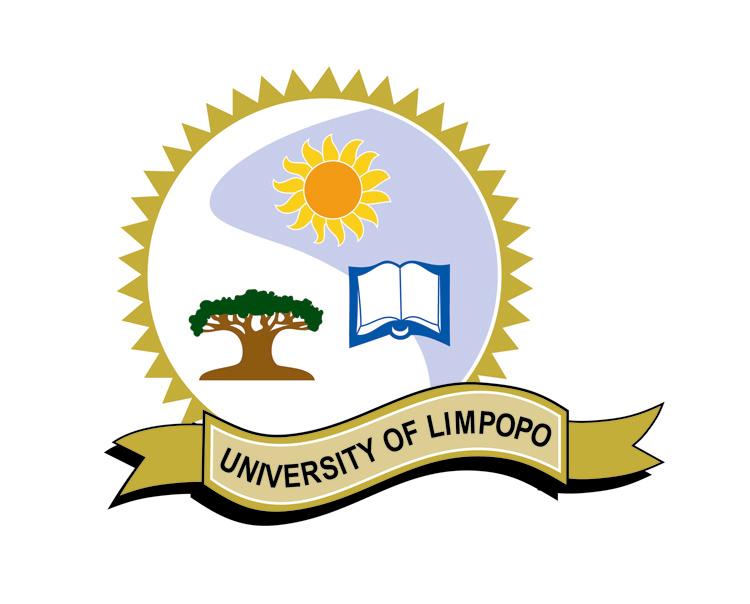 DA Sello & YM Dambisya
Department of Pharmacy, School of Health Sciences, University of Limpopo
Background
There is increasing demand for pharmacist expertise in the care of patients
The concept of pharmaceutical care requires of pharmacists to be well versed in the actual care of patients beyond their primary role as custodians of pharmaceutical products
The training of pharmacists has hitherto been without much emphasis on pharmacist involvement in patient care, and the shortage of clinical pharmacists further compounds this shortfall. 
It is not clear to what extent current hospital pharmacists are involved in ward rounds, and how they would view moves to introduce ward-round related activities for pharmacists.
The Present Study
A rapid survey on pharmacists’ views on their involvement in ward rounds with a view to determine the perceptions of the hospital pharmacists on getting involved in ward rounds and pharmaceutical care in a few hospital in the Capricorn District of Limpopo Province.
An objective of this rapid appraisal was to set the scene for the training of undergraduate students through ward rounds.
Methodology
A descriptive, prospective, cross-sectional study using a semi-structured questionnaire to gather quantitative data among pharmacists in Polokwane-Makweng Hospital Complex, and Mokopane, Seshego, and St Rita’s Hospitals 
A self-administered semi-structured questionnaire was used to gather the data
Data was compiled on Excel spreadsheet, from which summary statistics were generated
Results: The Respondents
55 respondents: 61.8% Female (n=34), (38.2%) males (n=21)
Age distribution:





About 82% = young pharmacists ≤ 34 years.
Experience: 0-5 yrs (n=27); 6-10 yrs (n=9) to 10+ yrs (n=8). 
Level of appointment : interns (n=16); community service pharmacists (n=7); junior pharmacists (n=8); senior pharmacists (n=7), principal pharmacists (n=8) and one chief pharmacist. One non-respondent.
Undergraduate school: University of Limpopo (n=49), with 4 from NWU (Potch), and one each from Wits and Durban Westville.
Drug and Therapeutics Committees
All hospitals have DTCs, which meet once a month.
13 of respondents belong to a DTC
Issues discussed by the DTCs include: patient cases, prescribing patterns and errors, ideas for improvement, availability of drugs, rational prescribing and rational dispensing, handling of expired medicines, and M&E of antibiotic use
Are pharmacists involved in ward rounds at your hospital?
27 respondents said yes, while 28 said no
How involved:
Checking on patient use of medicines
To check ward stock, SS and SG registers
No interaction with doctors
Check on storage of medicines by nurses, e.g. the FIFO/FEFO principle
Did you participate in ward rounds as a Pharmacy student? 
Only 8 respondents (all from UL) stated that they did (3 interns, 1 community pharmacist,  1 chief pharmacist, 2 principal pharmacists, and 1 senior pharmacist).
Should pharmacists attend ward rounds?
52 respondents (94.5%) stated that there was need, one said there was no need, two non-respondents.
Why?
Support nurses to ensure proper usage of medicines
Interact with doctors to ensure optimal/rational treatment
Manage pharmaceutical stock on the wards; avoid expiry of ward stock
Minimise prescribing errors by doctors
Provide pharmacist’s insight on patient problems
Be involved with other health care professionals, share ideas; ensure proper clinical pharmacy assessment 
Address any questions from other health professionals regarding drugs
Contrary View
So far pharmacists are available for consultation by other professionals if needed; we already have enough on our plate and should concentrate on brightening our existing responsibilities. (Senior Pharmacist, female, 6-10 years’ experience)
How should pharmacist involvement in ward rounds be introduced?
Consultation with major stakeholders – hospital management, pharmacy staff and pharmacists, other health professionals, especially the doctors and nurses
Education and orientation of pharmacists on the importance of ward rounds
Development of clear, written programmes which should be part of  SOP or QIP for the pharmacy
Promotion of the idea through DTC
Adoption of high level policy positions making ward rounds one of the performance areas for pharmacists/job description
Assignment of pharmacists to specific wards on rotational basis
Inclusion of ward rounds at undergraduate level, and in-service programmes for pharmacists in practice already
Make it a CPD requirement
Do you anticipate any Resistance?
Majority of respondents thought there would be no resistance 
Those who thought there would be, indicated it might come from:
Doctors
Those not interested in work/hard core clinical work
Pharmacists
Medical team
Don’t know
Will require manpower
Nurses
CEO especially if medical doctor
Conclusions
Concept  of pharmacists’ involvement in ward seems acceptable to the majority of pharmacists
Views on what the pharmacist should do on a ward round largely confined to pharmaceutical product management, and not the pharmaceutical care of patients
Though most respondents felt there would be no resistance, we should bear in mind the possible obstacles
That many felt this should be introduced at undergraduate level vindicates the intentions of the UL programme to involve students in ward rounds.
Acknowledgements
The pharmacists who completed the questionnaire in their spare time
Colleagues and students at Turfloop on whom the questionnaire was pre-tested
This is part of the quality improvement plan for our programme – thanks to all stakeholders.